МЫ ПОМОГАЕМ

Это сообщество неравнодушных — тех, кто всегда придёт на помощь, поддержит словом и делом. Держим в курсе о самых добрых и полезных событиях, проектах и акциях в крае.
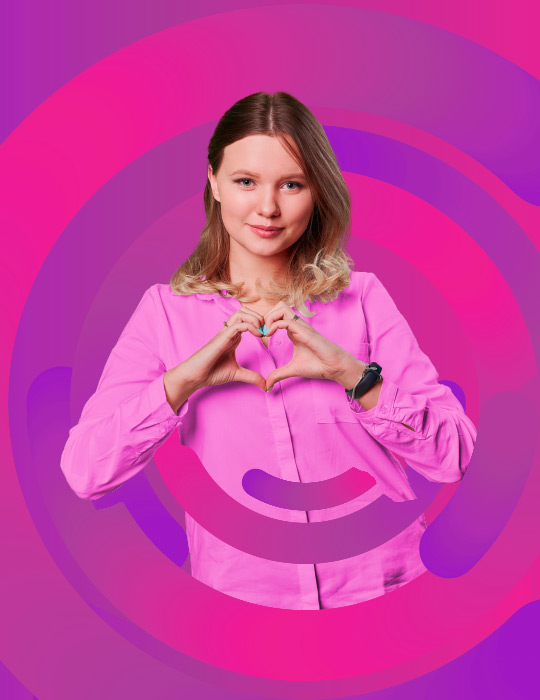 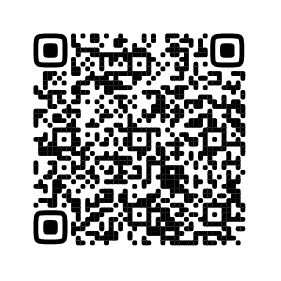 ЧТОБЫ ДОБРО 
БЫЛО РЯДОМ С КАЖДЫМ
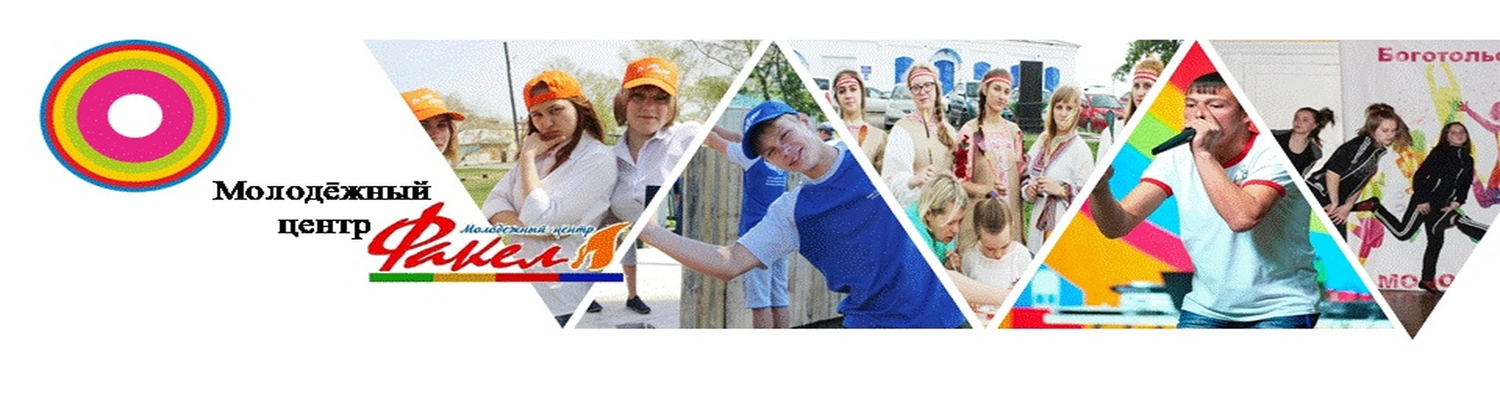 На базе Молодёжного центра «Факел» действует Добровольческое агентство 
«Зов Сердца» и является муниципальным штабом региональной флагманской программы  "МЫ ПОМОГАЕМ" 

ЦЕЛЬ РАБОТЫ ФЛАГМАНСКОЙ ПРОГРАММЫ «МЫ ПОМОГАЕМ» - развитие и поддержка инициатив молодёжи в сфере социального служения и помощи нуждающимся.
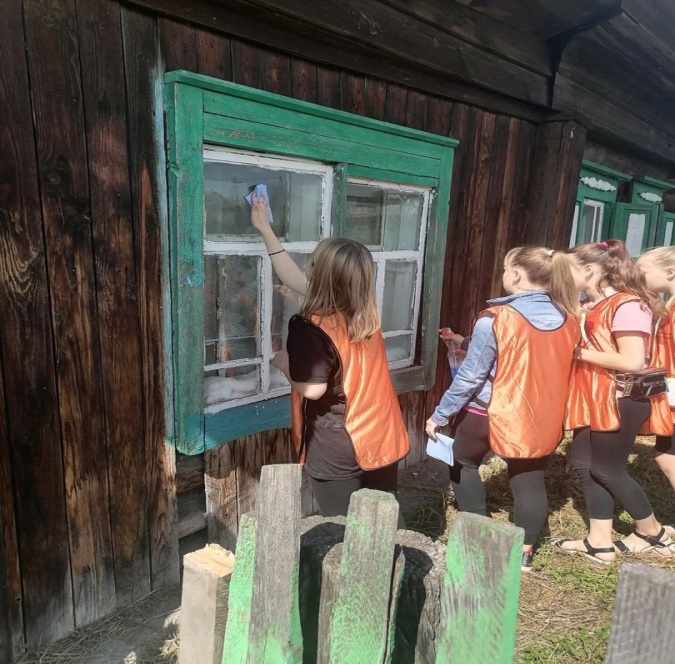 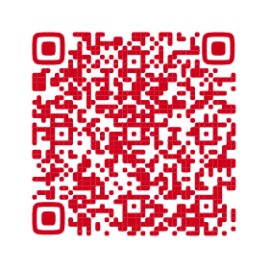 МЫ НА ДОБРО. ru
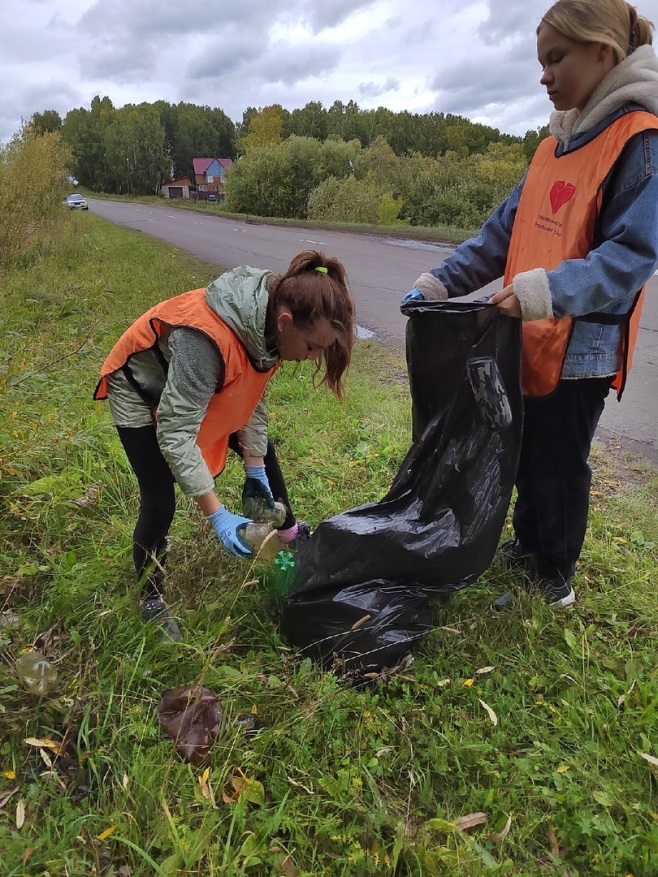 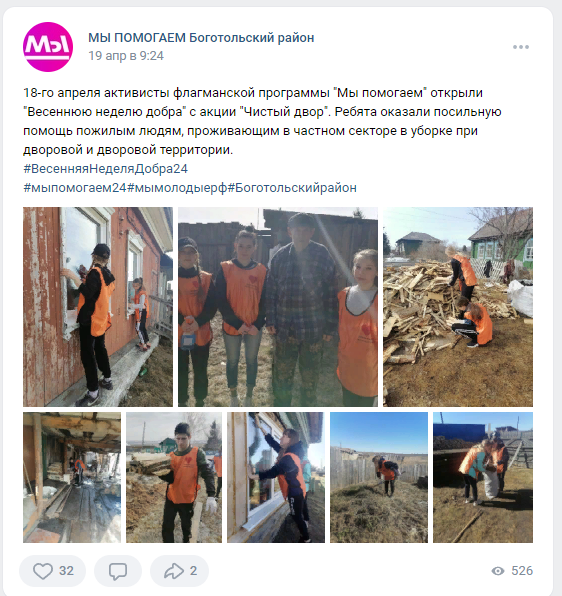 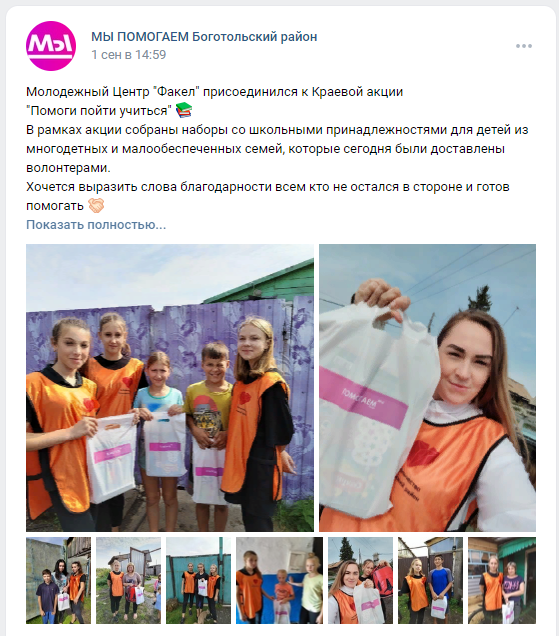 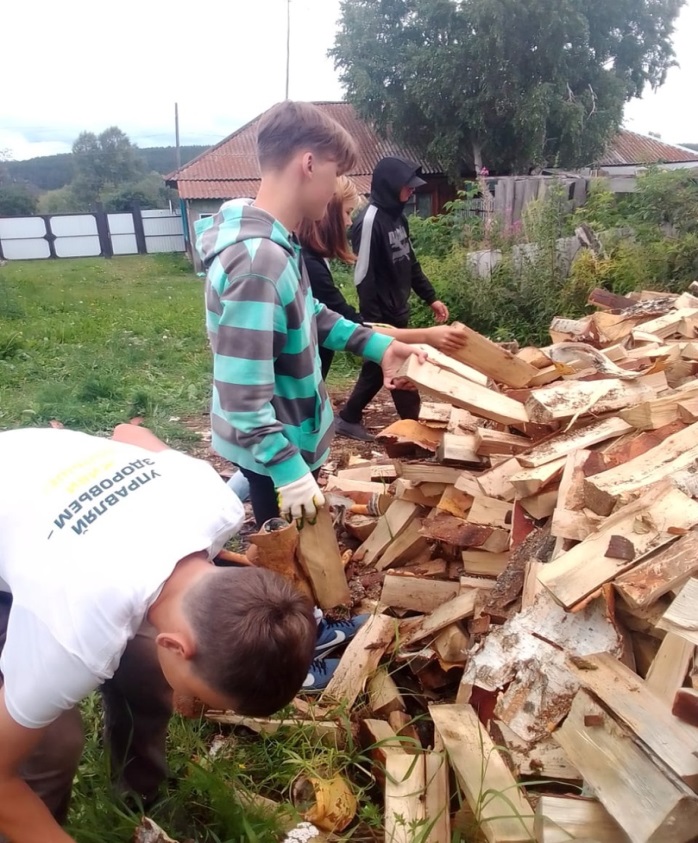 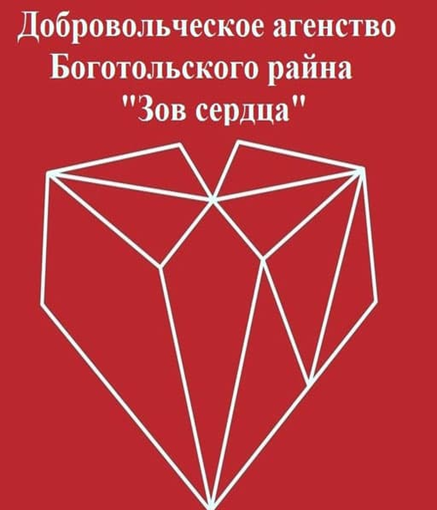 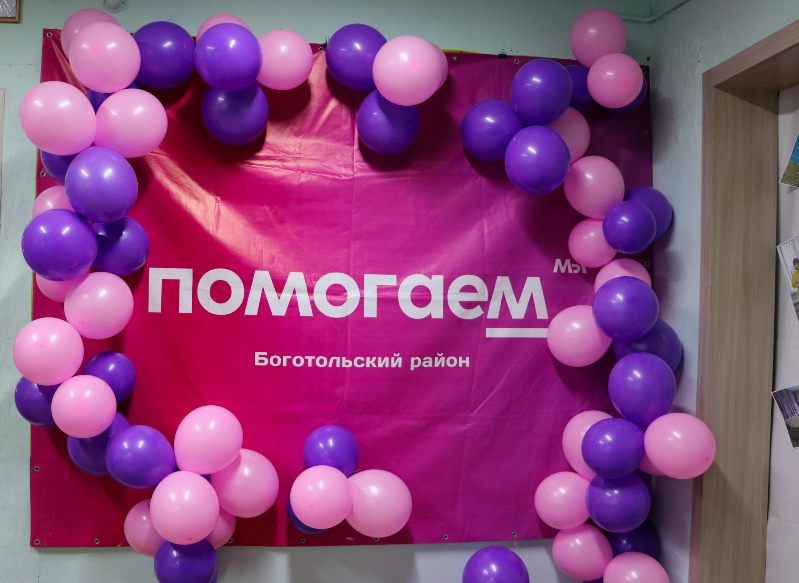 «ДОБРОфорум»
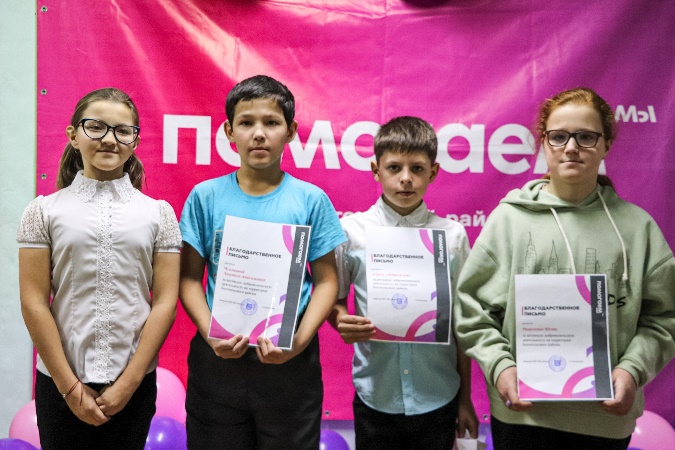 Штаб #МЫВМЕСТЕ
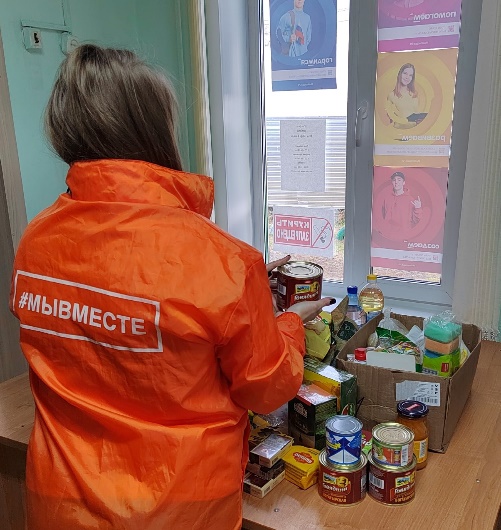 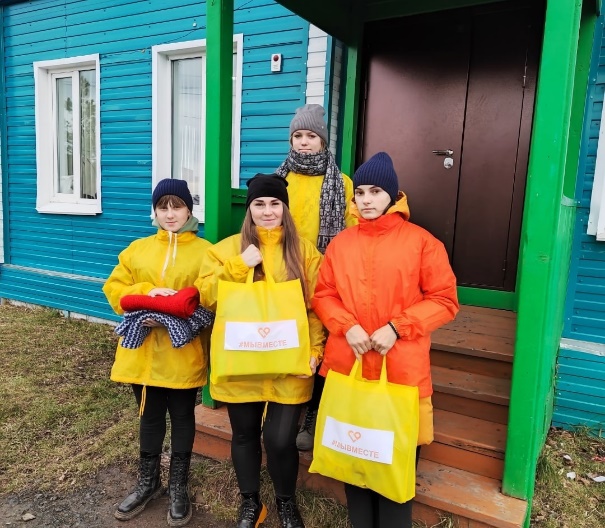 Волонтеры нашего добровольческого 
агентства всегда готовы прийти на помощь!
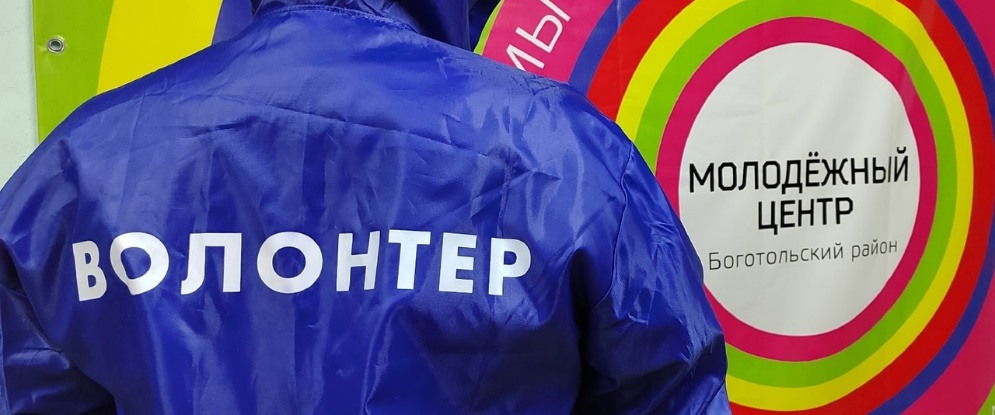